BY YUSHEN
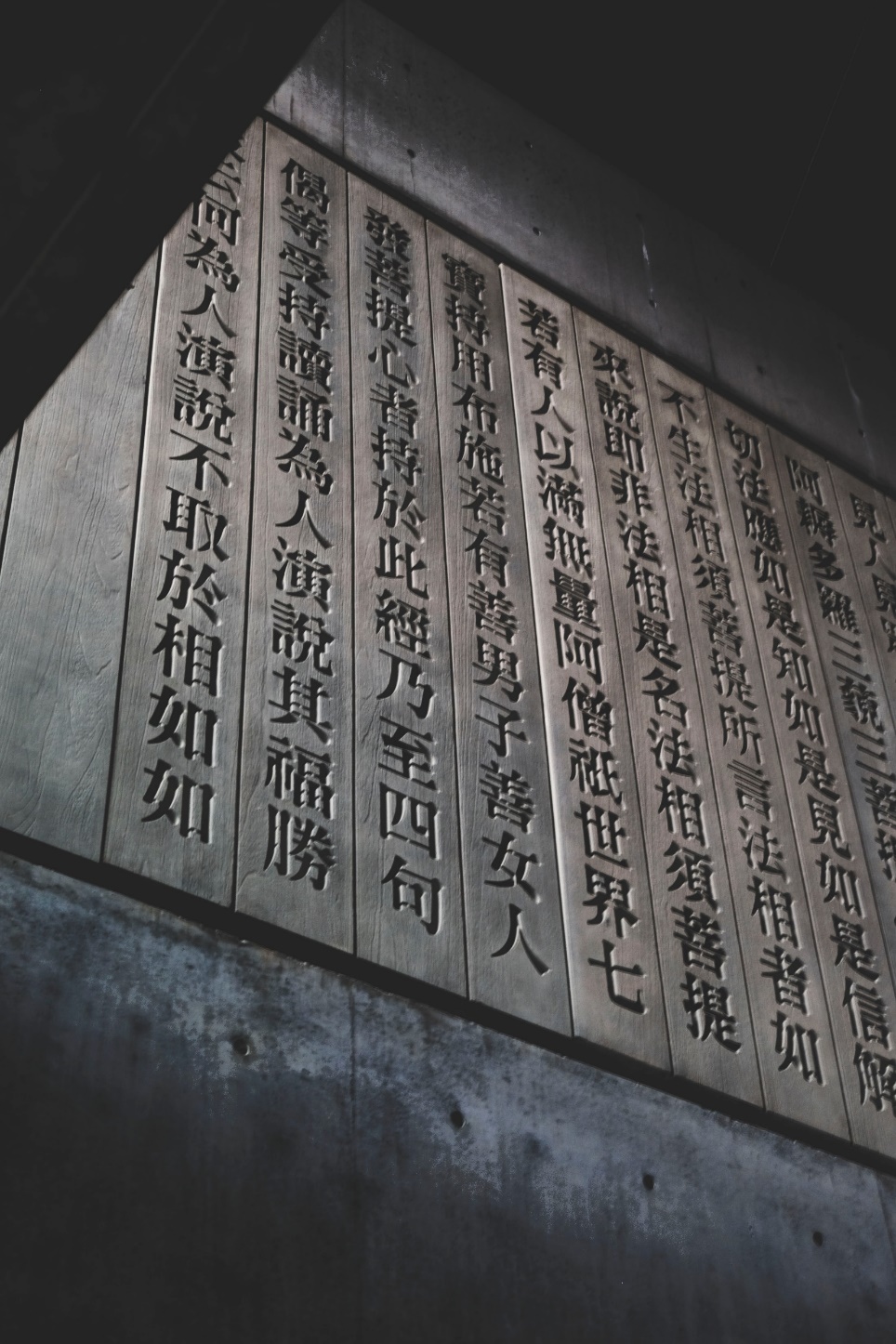 姓氏歌
语文精品课件一年级下册 1.2
语文精品课件一年级下册 1.2
授课人：某某 | 授课时间：20XX.XX
某某小学
01  课前导读
《百家姓》 中国古代的蒙学课本。宋初编，作者佚名，据称为江浙一带人士。集姓氏为四言韵语；为“尊国姓”，故以“赵”居首。收录姓氏四百九十八个，其中单姓四百三十六个，复姓六十二个。 
  《百家姓》采用四言体例，编排巧妙，句句押韵，虽然它的内容没有文理，但读来顺口，易学好记。古时与《三字经》《千字文》并称“三百千”。
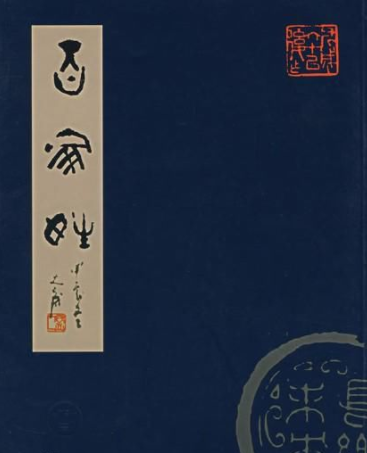 01  课前导读
（1）不认识的字可以看拼音，或者请教老师和同学。
（2）读准每一个字的字音，圈出生字词；
（3）读通每个句子，读不通顺的多读几遍；
（4）给每个自然段写上序号。
02  字词揭秘
我会认
xìng
姓    氏    李    张    古    吴     
赵    钱    孙    周    王    官
shì
zhāng
gǔ
wú
lǐ
zhào
qián
sūn
zhōu
wāng
guān
02  字词揭秘
我会认
xìng
shì
lǐ
zhāng
gǔ
wú
姓  氏 李子   张开    古代     吴国

                  
燕赵   金钱    孙子    周围    官员
zhào
qián
sūn
zhōu
guān
02  字词揭秘
xìng
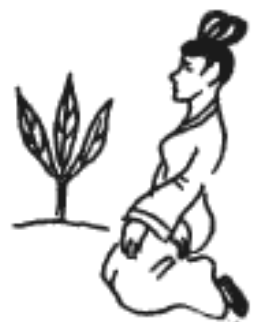 姓
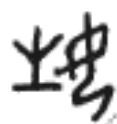 “姓”，会意字。从女（像一位女子），从生（像植物初生），合起来表示女人所生。姓的产生和母系社会有关。
02  字词揭秘
熟字比较
姓氏和性别偏旁不一样
姓
性
加一加
口+玉=国
国
字谜
前面一个又，后面跟个又。
双
02  字词揭秘
姓
什
么
双
国
王
方
02  字词揭秘
xìng
姓
结构：
部首：
组词：
造句：
左右
女
姓名        姓氏
“刘”是我们最常见的姓氏。
02  字词揭秘
shén
什
结构：
部首：
组词：
造句：
左右
亻 
什么   为什么
妈妈什么时候来接我啊？
02  字词揭秘
me
么
结构：
部首：
组词：
造句：
独体
丿 
什么  怎么 
天黑了，小鸟怎么还不回家呀？
02  字词揭秘
shuāng
双
结构：
部首：
组词：
造句：
左右 
又
双方    一双
妈妈给我买了一双新鞋子。
02  字词揭秘
guó
国
结构：
部首：
组词：
造句：
全包围
口 
中国   祖国
我爱我的祖国母亲。
02  字词揭秘
wáng
王
结构：
部首：
组词：
造句：
独体
王 
国王   王子
你听过《青蛙王子》的故事吗？
02  字词揭秘
fāng
方
结构：
部首：
组词：
造句：
独体
方 
方向   方便
现在交通四通八达，出门坐车很方便。
03  课文精讲
“胡”和“吴”声母不同；“许”和“徐”的声调不同。
nǐ  xìnɡ   shén me           wǒ  xìnɡ  lǐ
你姓 什么？/我姓李。
什 么李？ /木子李。
他姓 什么？ /他姓 张。
什么张？ /弓 长 张。
古月胡， /口天吴，
双人徐， /言午许。
shén   me   lǐ                  mù  zǐ     lǐ
tā   xìnɡ    shén me             tā  xìnɡ   zhānɡ
shén me zhānɡ        ɡōnɡ  chánɡ  zhānɡ
ɡǔ  yuè  hú                 kǒu  tiān wú
shuānɡ rén xú                 yán  wǔ  xǔ
03  课文精讲
nǐ  xìnɡ shén me    wǒ  xìnɡ  lǐ
你姓什么？我姓李。
什么李？木子李。
他姓什么？他姓张。
什么张？弓长张。
古月胡，口天吴，
双人徐，言午许。
shén me  lǐ        mù  zǐ     lǐ
加一加识字
tā xìnɡ shén me   tā   xìnɡ zhānɡ
木
子
李
弓
长
张
shén me zhānɡ  ɡōnɡ chánɡ zhānɡ
古
月
胡
口
天
吴
ɡǔ  yuè hú      kǒu  tiān  wú
言
午
许
shuānɡ rén  xú     yán wǔ  xǔ
03  课文精讲
什么徐？
双人徐
徐
徐
说偏旁
双人旁
双人徐
你能用“说偏旁”的方法介绍下面的姓氏吗？
立刀刘
黄
草头黄
刘
03  课文精讲
zhōnɡ   ɡuó  xìnɡ    shì      yǒu    hěn    duō
中 国姓 氏/有 很 多，
赵、 /钱、 /孙、 /李，
周、 /吴、 /郑、 /王，
诸葛、 / 东 方， /
上 官、 /欧阳……
姓氏之间要停顿，单个复姓不要分开读。
zhào               qián            sūn                lǐ
zhōu            wú               zhènɡ          wánɡ
zhū  ɡě                   dōnɡ  fānɡ
shànɡ  ɡuān             ōu  yánɡ
03  课文精讲
张
吴
许
钱
周
赵
孙
徐
李
胡
一
这些姓氏都是只有________个字。 所以叫做_________。
单姓
上官
诸葛
欧阳
东方
03  课文精讲
由两个字组成的姓氏，叫做复姓。
复姓
你能想到哪些历史或故事中复姓的著名人物？
砸缸救人的司马光
神机妙算的诸葛亮
04  课后延申
关于姓氏的谜语：：
约十二时。（    ） 
舌头没有了。（     ） 
后羿介绍拿手功夫。（     ） 
上面小山，下面才是山。（     ）
许
古
谢
岳
05  课堂小结
木子李  弓长张
古月胡  口天吴
双人徐  言午许
姓氏的自我介绍
姓氏歌
赵、钱、孙、李
周、吴、郑、王
单姓
诸葛、东方，上官、欧阳
复姓
05  课堂小结
（一）你能写出带有下面偏旁部首的字吗？看谁写得多。
        弓：（     ）    （     ）    （      ）
        走：（     ）    （     ）    （      ）
        钅：（     ）    （     ）    （      ）
张
引
弯
赵
赶
起
钓
针
钱
（二）辨一辨，再组词。
       国（          ）    王（         ）     方（         ） 
       圆（          ）    玉（         ）     万（         ）
中国
大王
方向
圆形
玉米
千万
BY YUSHEN
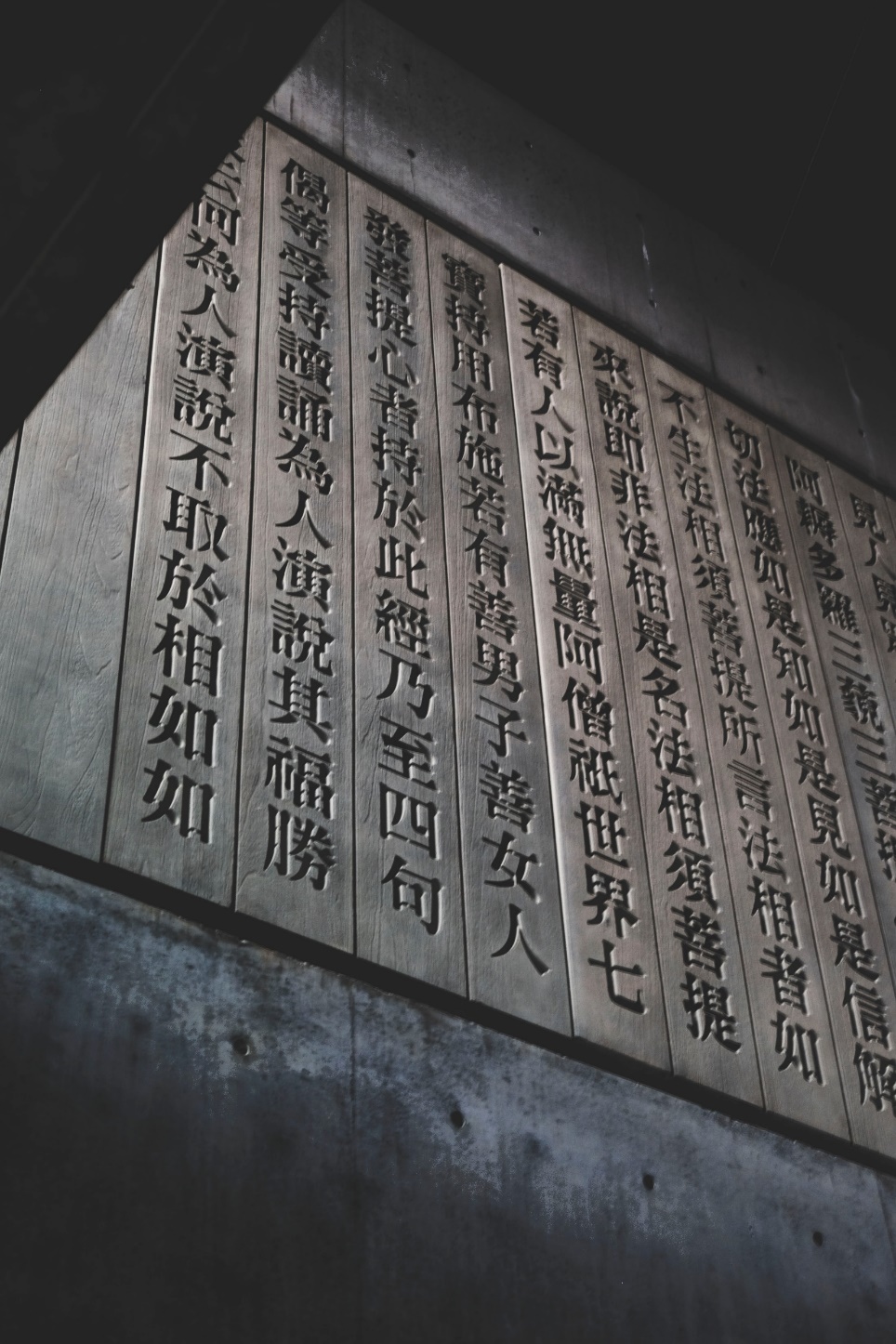 谢谢观看
语文精品课件一年级下册 1.2
语文精品课件一年级下册 1.2
授课人：某某 | 授课时间：20XX.XX
某某小学